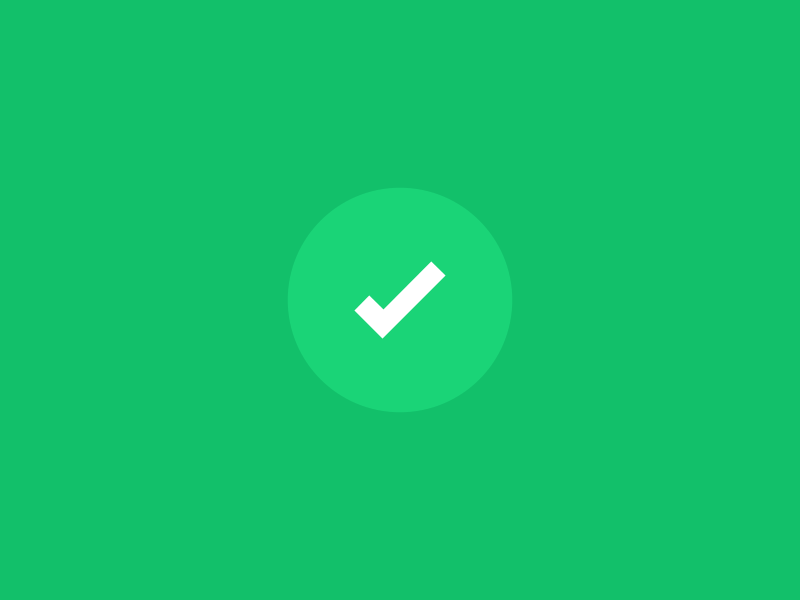 الترحيب
أهْلًا وَسْهْلًا بِطُلابي الأبطال.
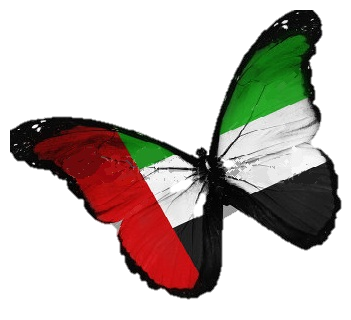 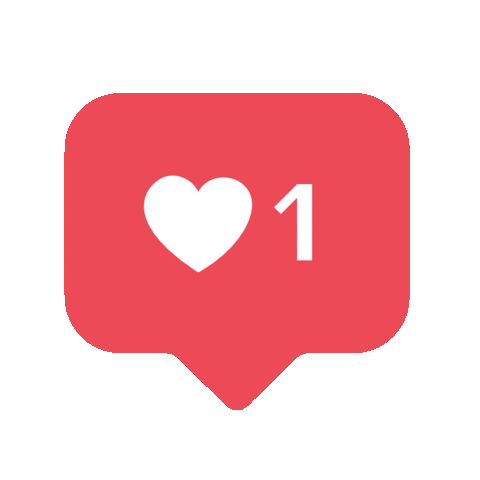 لِنَكُن رَمْوزًا يَفْخر بها وَطَنُنا الْغالي بِجِدِّنا واجْتِهادنا.
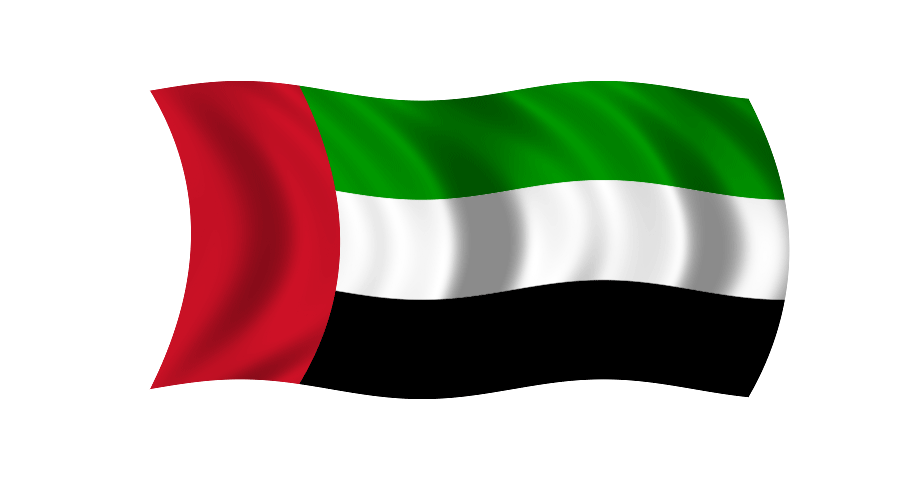 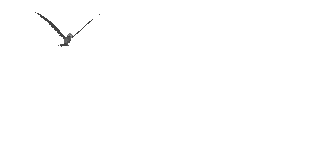 اليوم والتاريخ
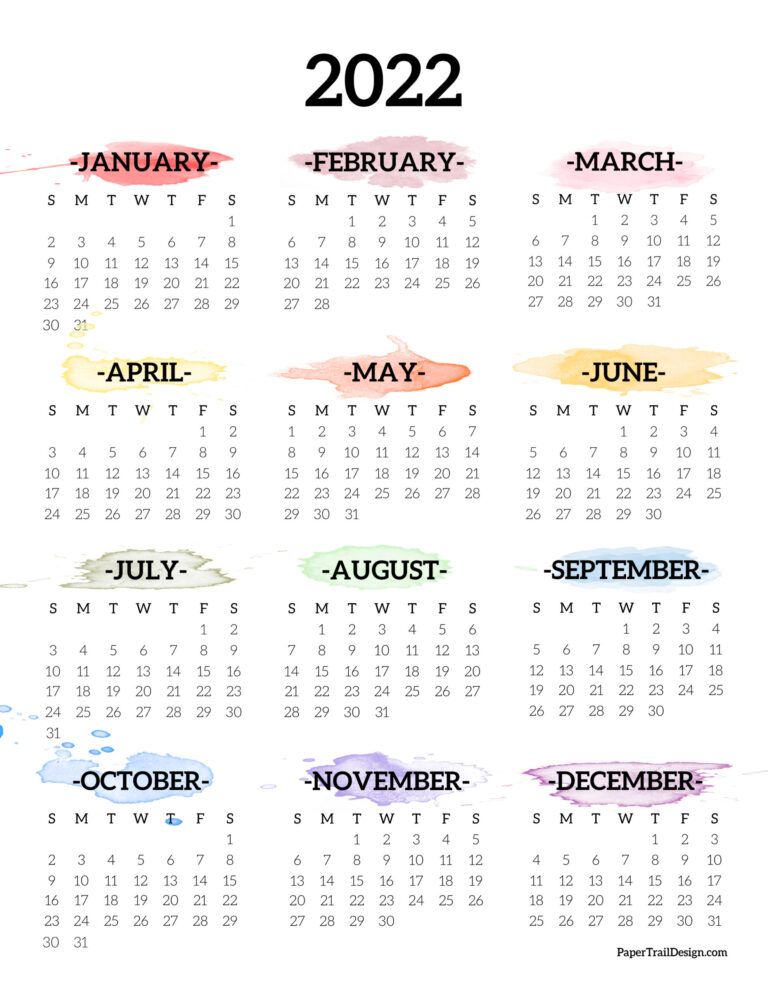 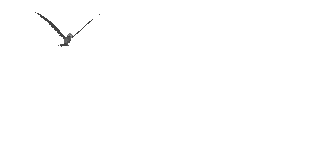 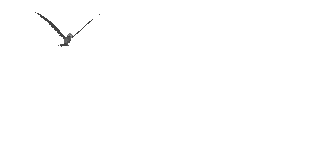 الْيــوم
التَّاريخ
19/1/2022
الأربعاء
16/ جماد الثاني/1443
الوحدة الخامسة
أفكارك تُغير العالَم
المعلمة/ سناء الجعفري.
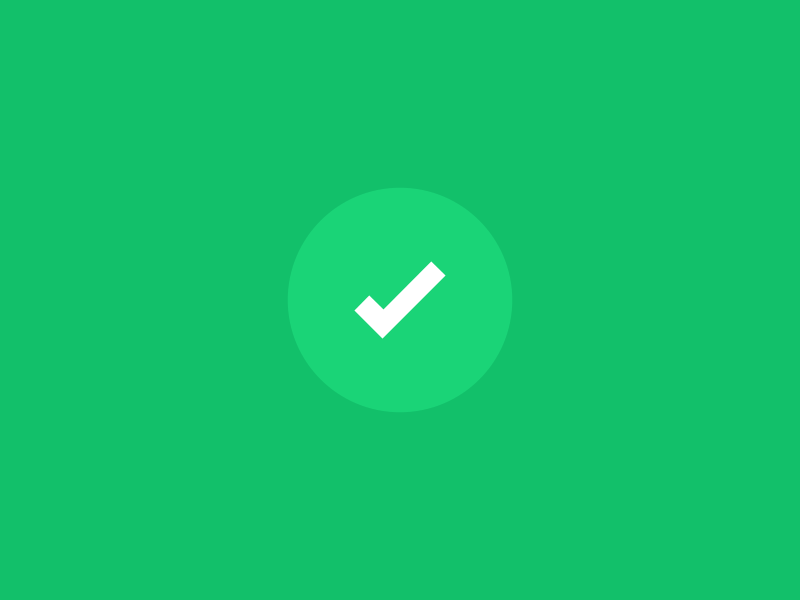 قَوانين الْحِصَّة
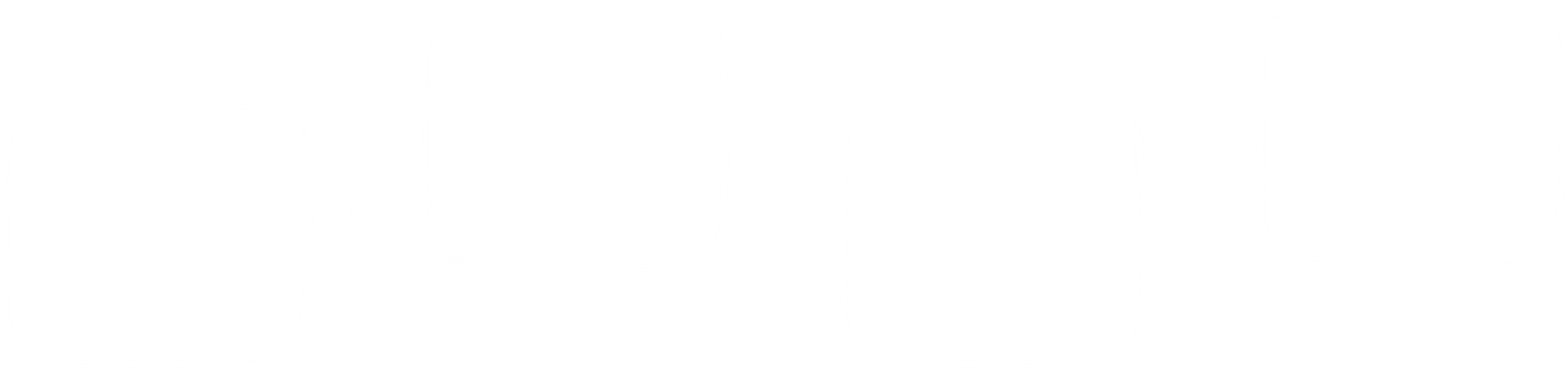 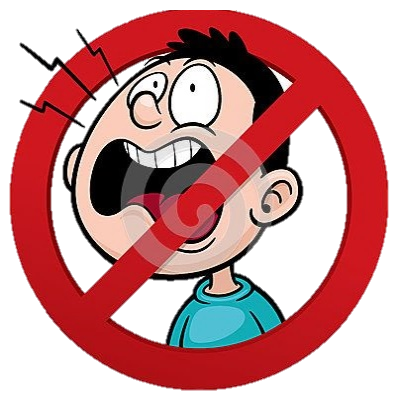 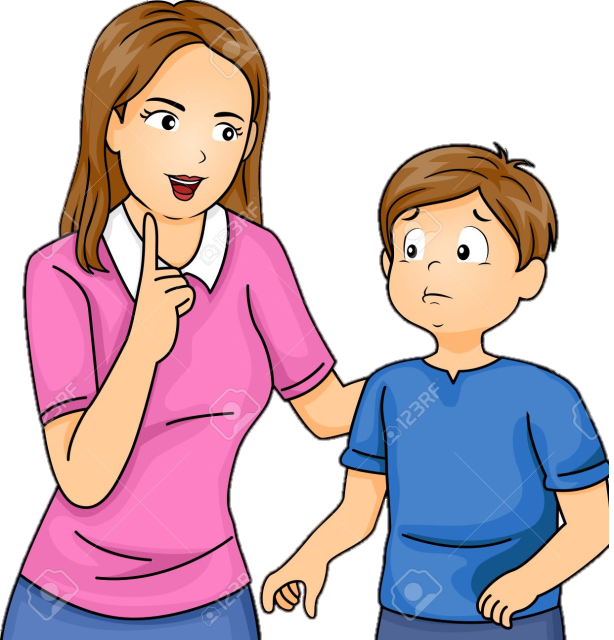 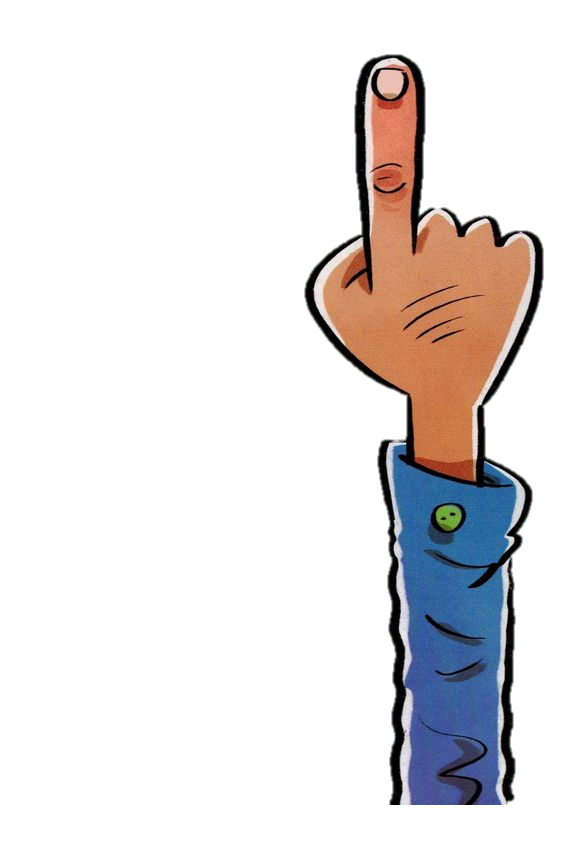 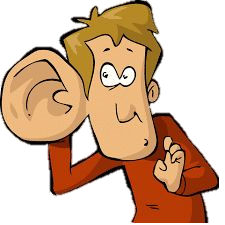 اُفَكِّر وأُجيب بِمُفْرَدي
دونَ مساعَدَة أُمي
أَبْتَعِد عَنْ ضّجيج مَنْ حَوْلي
أَسْتَمِع إلى الْمُعَلَّمة بِتِرْكيز
أِسْتأْذِن قَبْلِ التَّحّدًّث
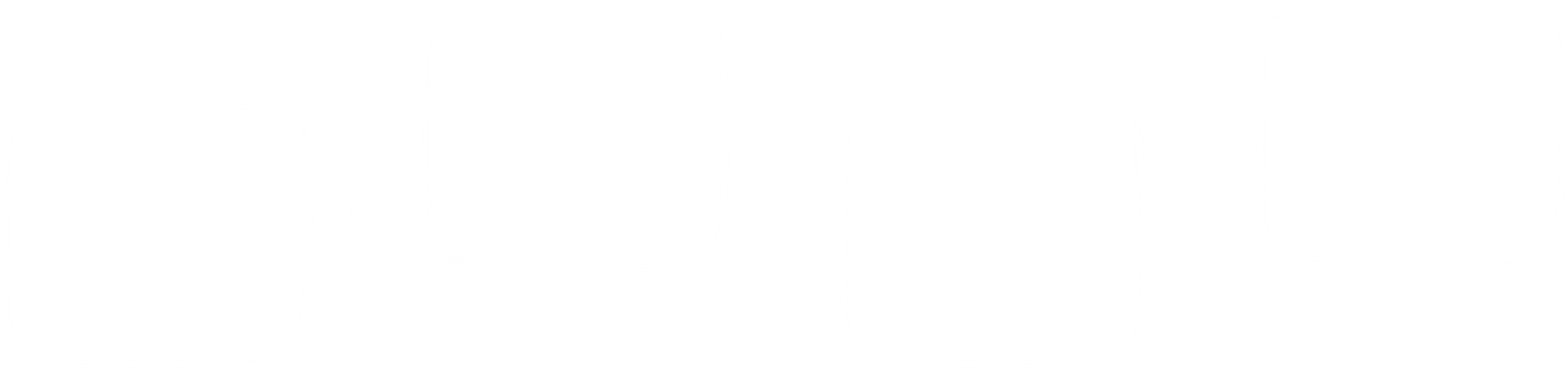 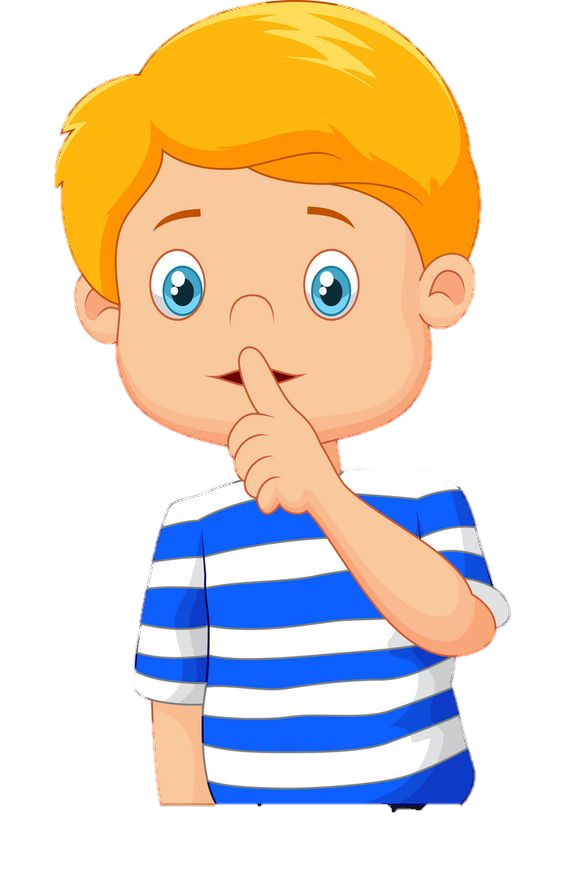 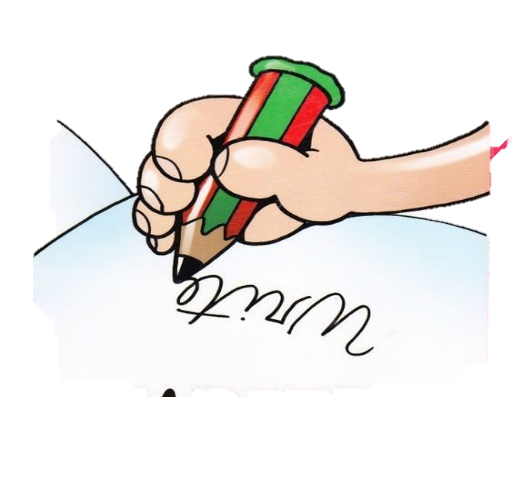 أِلتِزِم الصَّمْت
أًدَوِّن مُلاحَظاتي
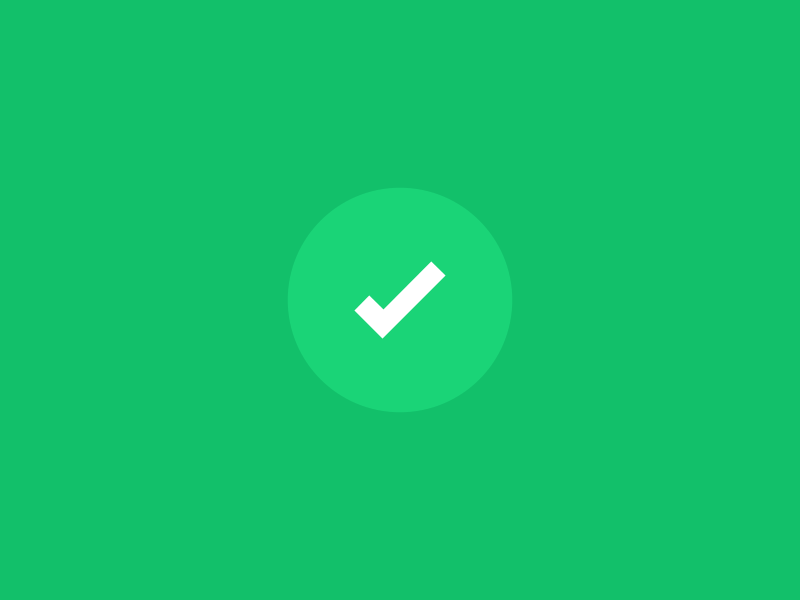 عِنوان الدَّرس
*الوحدة الخامسة: "أفكارك تغير العالَم"
دَعْوَةٌ لِلتَّفْكيرِ
 خارِجَ الصَّنْدوق
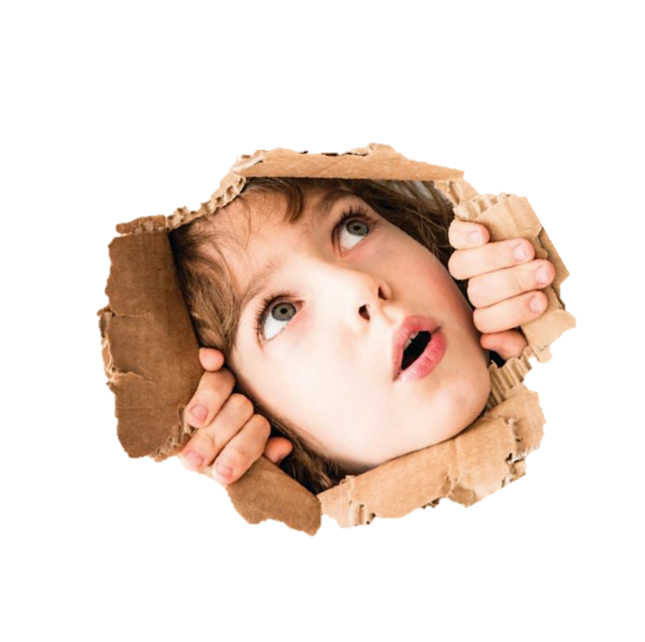 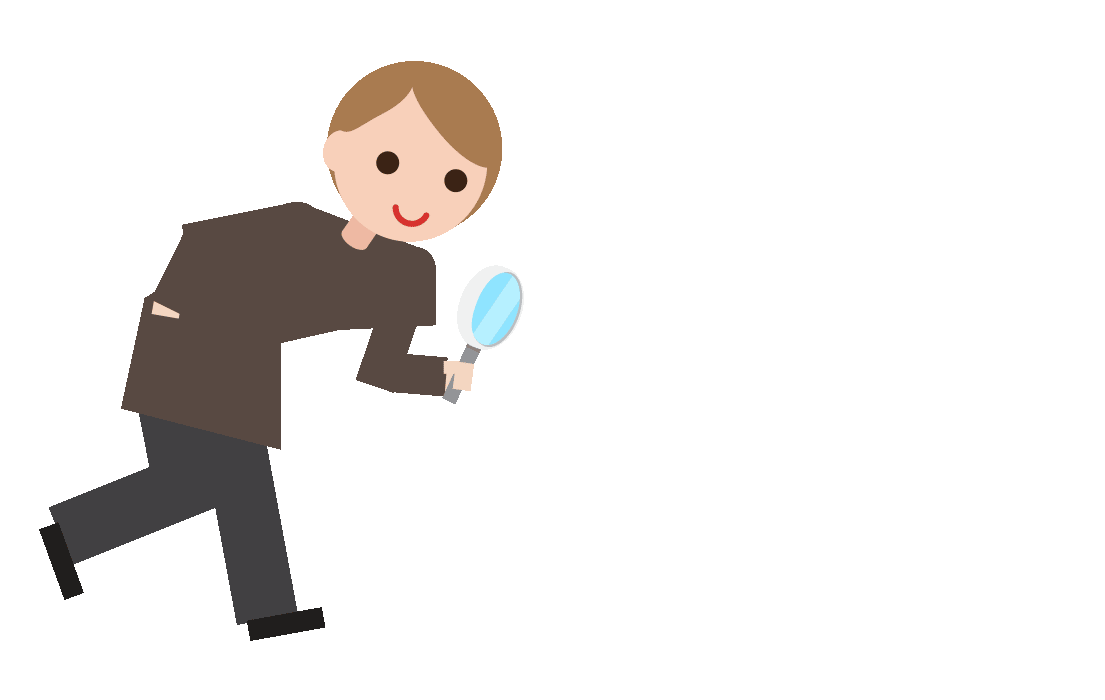 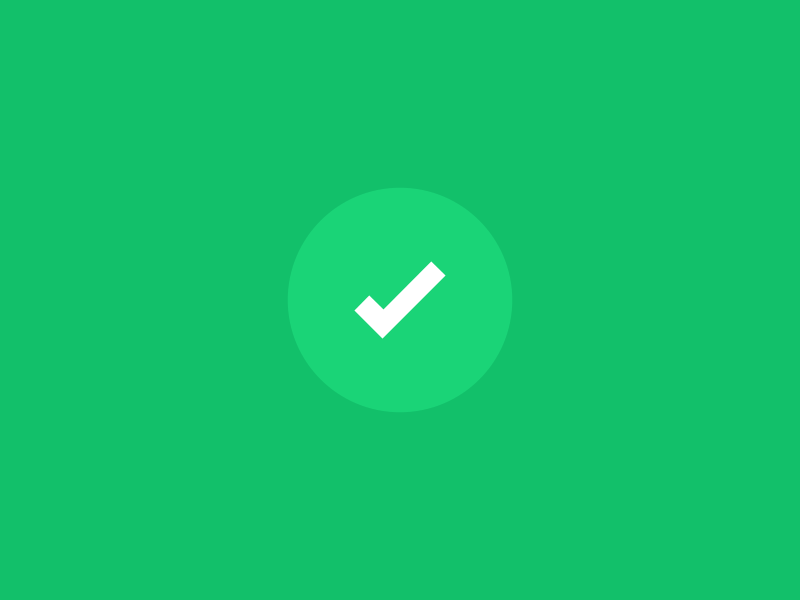 * أهداف درس اليوم:
الأهداف
*ماذا سنتعلم اليوم يا أبطال؟
* قراءة النص، والإجابة عن الأسئلة حوله ، مع صياغة أسئلة .
* والإجابة عن الأسئلة حوله ، مع صياغة أسئلة .
5 دقائق
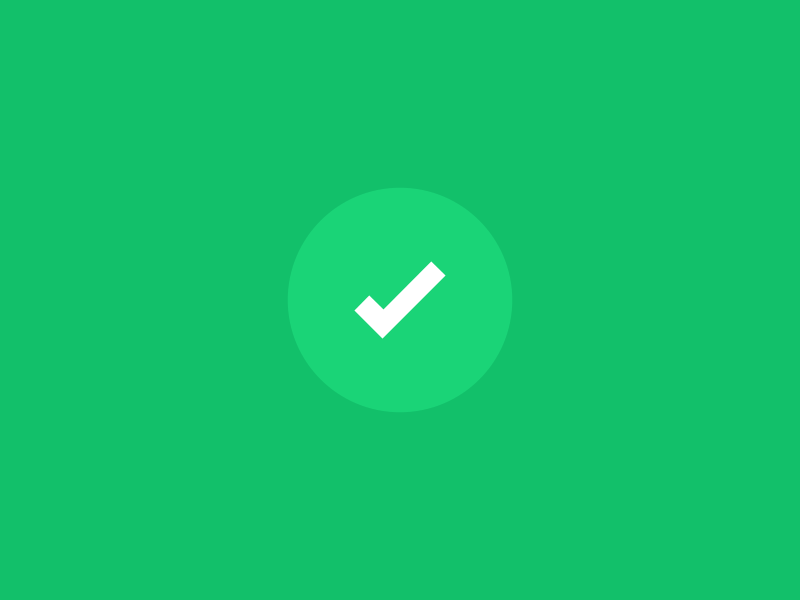 السطر الإملائي
متميز
*اسْتراتيجية السَّطْر الإملائي:
متوسط
مراعاة الفروق الفردية
ضعيف
هَيّا يا أَبْطال
 نَسْتَعِد للسَّطْر الإملائي لِلْيوم.
موهوب
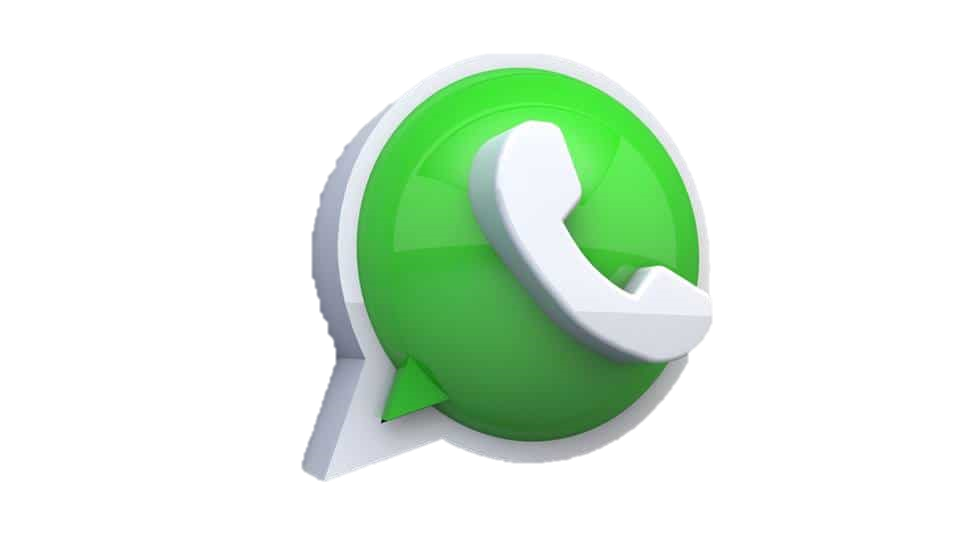 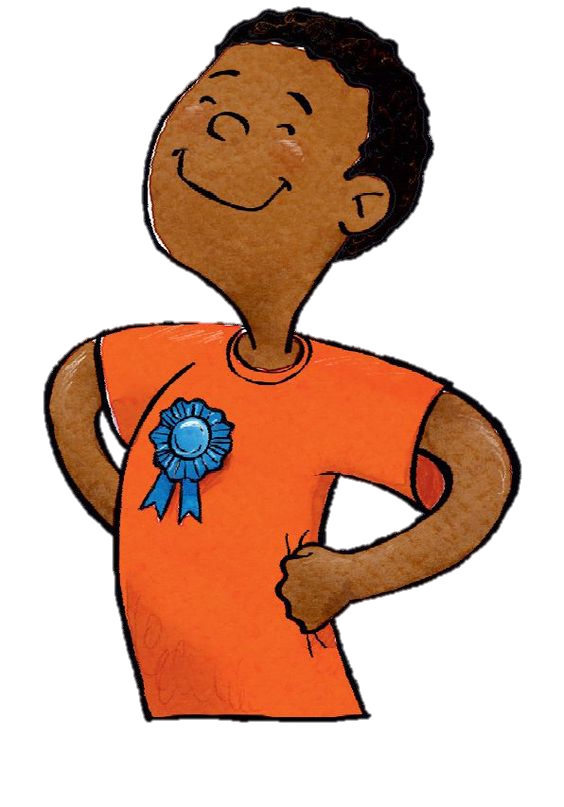 إِمْلائي سِرُّ تَمَيُّزي
اتأكد من تجهيز جميع مستلزماتي المدرسية 
و جمعهـا بعد الانتهاء من التعلم
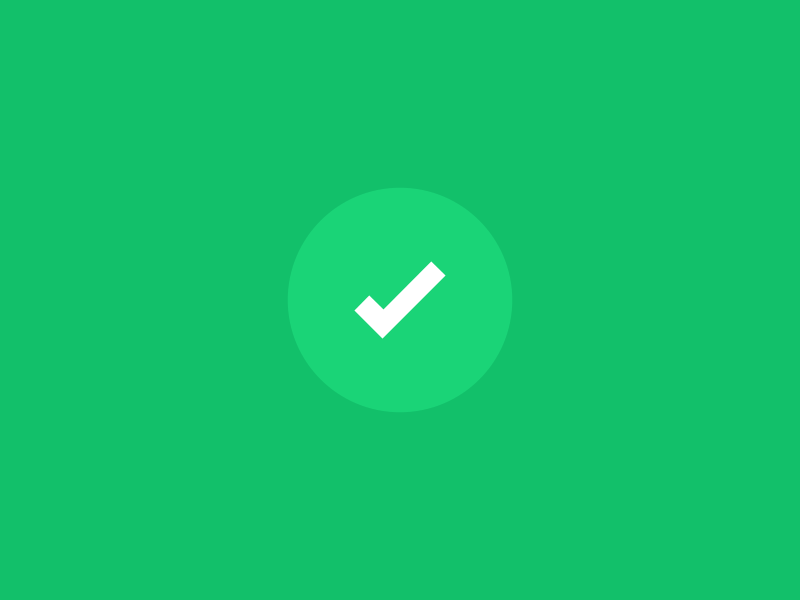 أَطلق الْعَنان
السَّكينة
التهيئة الحافزة
غير تقليدي
هَيّا يا بَطل اخْتر الْكَلِمة 
وذْكُر مَعناها شفهي.
أَنْفَقَ
الْمُعْضِلَة
مُبْتَكَرَة
اضغط هنا
لُغْز
حَصَرَ
* والإجابة عن الأسئلة حوله ، مع صياغة أسئلة .
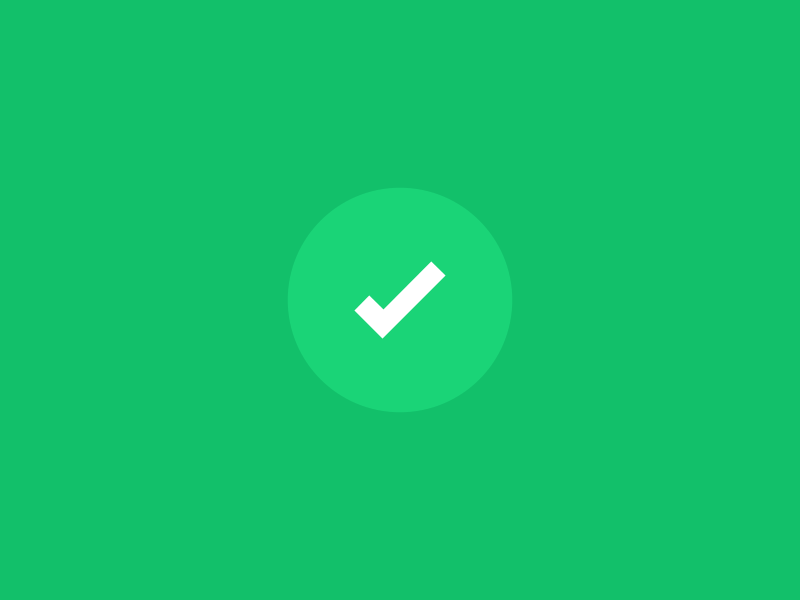 عرض الدَّرس
هَلْ سَمِعْت مِنْ قَبْل بِعِبارَة "فكَّر خارِج الصَّنْدوق" ؟ 
هَل صادَفَتْك مُشْكِلة وَحاوَلْت حلَّها بِطَريقَة جديدَة مُبْتَكرةٍ ، مُخْتَلِفة تَمامًا عَن النَّمط التَّقليدي لِلتَّفكير ؟ هذا ما نُسَميه
 "التَّفكير خارِج الصُّندوق" .
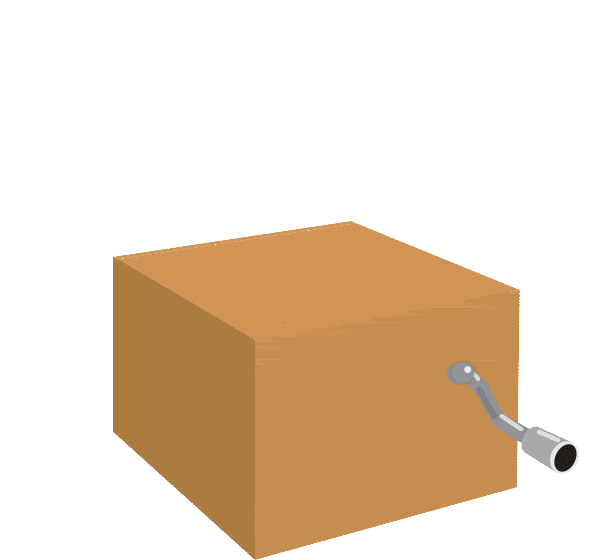 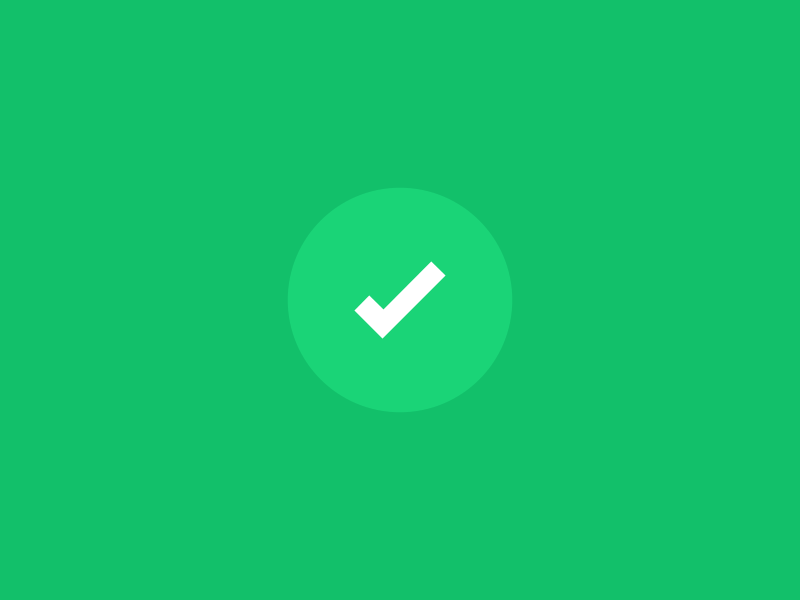 هُوَ أَنْ نُفَكِّر بِطَريقَة غَيْر تَقْليدِيَّة ، وَألا نَحْصُر تَفْكيرَنا ضِمْن حُدود مُعَيَّنة سَبُق أَنْ اعْتَدْنا عَلَيْها ، بَل أَنْ نُحاوِل قَلْب الأُمور ، والنَّظَر إِلَيْها مِنْ زوايا غَيْر عادِية .
عرض الدَّرس
*ما هُوَ التَّفكير خارِج الصُّنْدوق؟؟
فَمَثَلاً: 
مُخْتَرِع السِّلم الْكَهْرَبائي "جيس رينو" الَّذي فَكَّر في أَنْ يُحَرِّك السُّلَّم بَدَلاً مِنْ أَنْ يَتَحَرَّك النّاس عَلَيْه . 
هَلْ تَفْكيرهُ نَمَطي ؟     بالطبع لا.
مِنْ أَشْهر الأمْثِلة عَلى التَّفكير خارِج الصُّنْدوق.
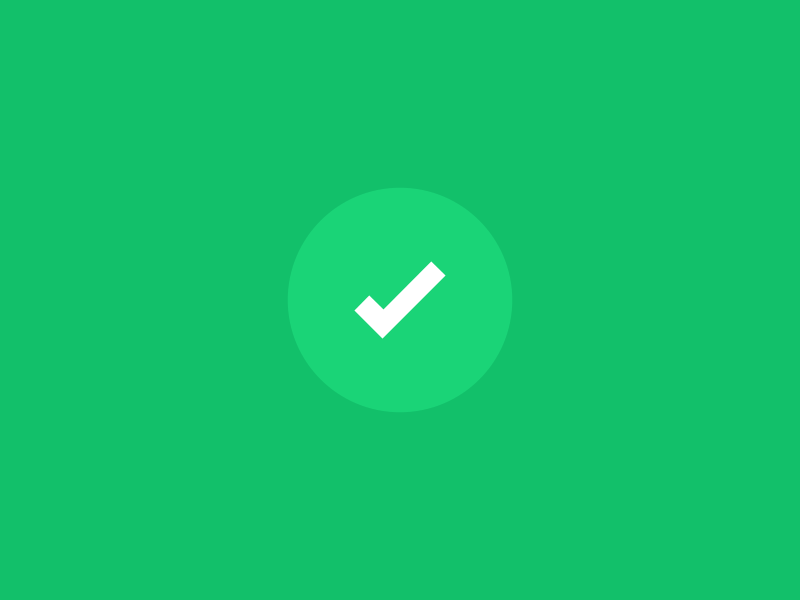 عرض الدَّرس
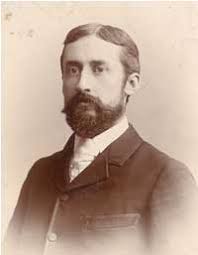 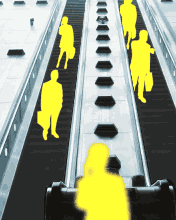 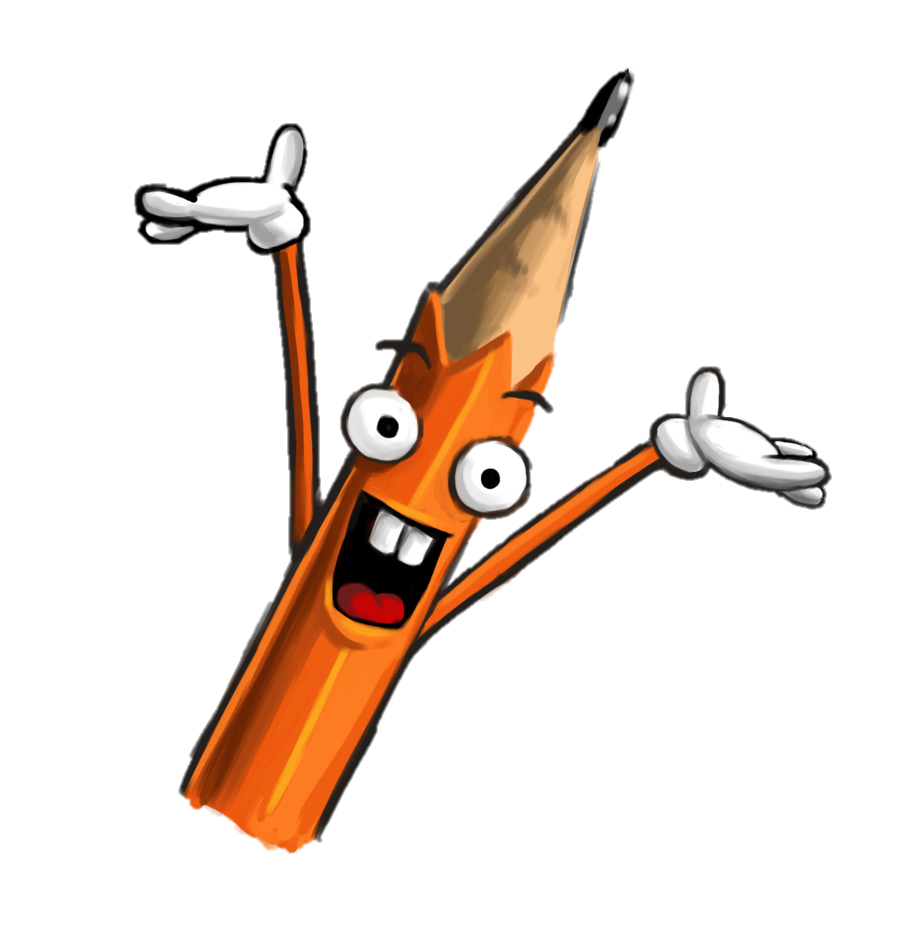 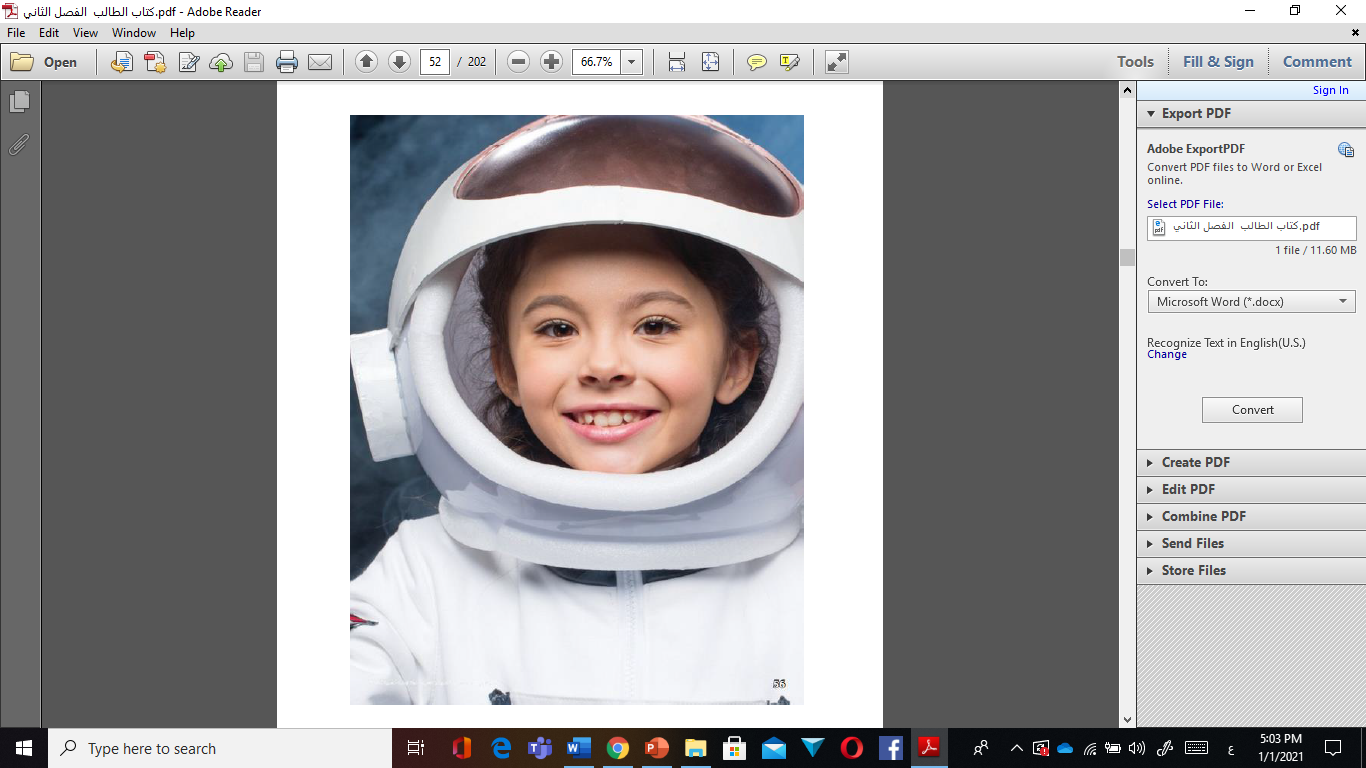 *الْقَلَم والْفَضاء.
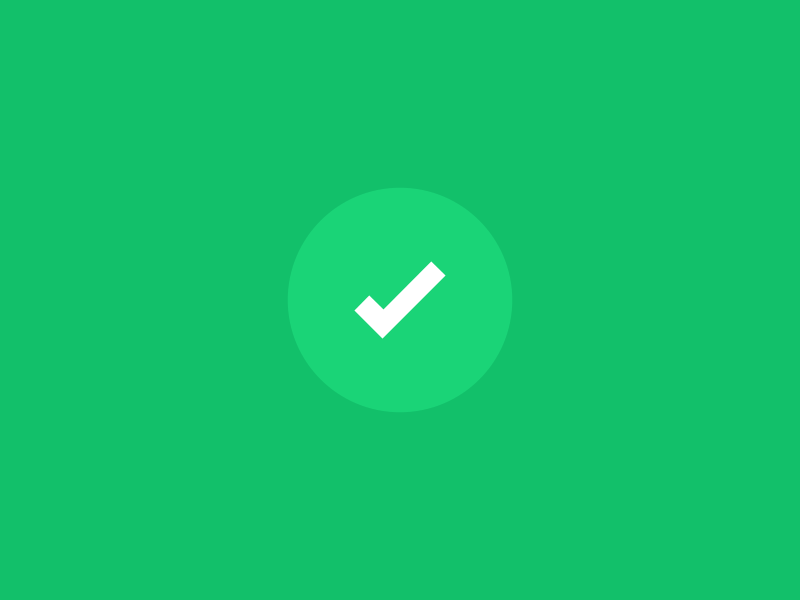 عرض الدَّرس
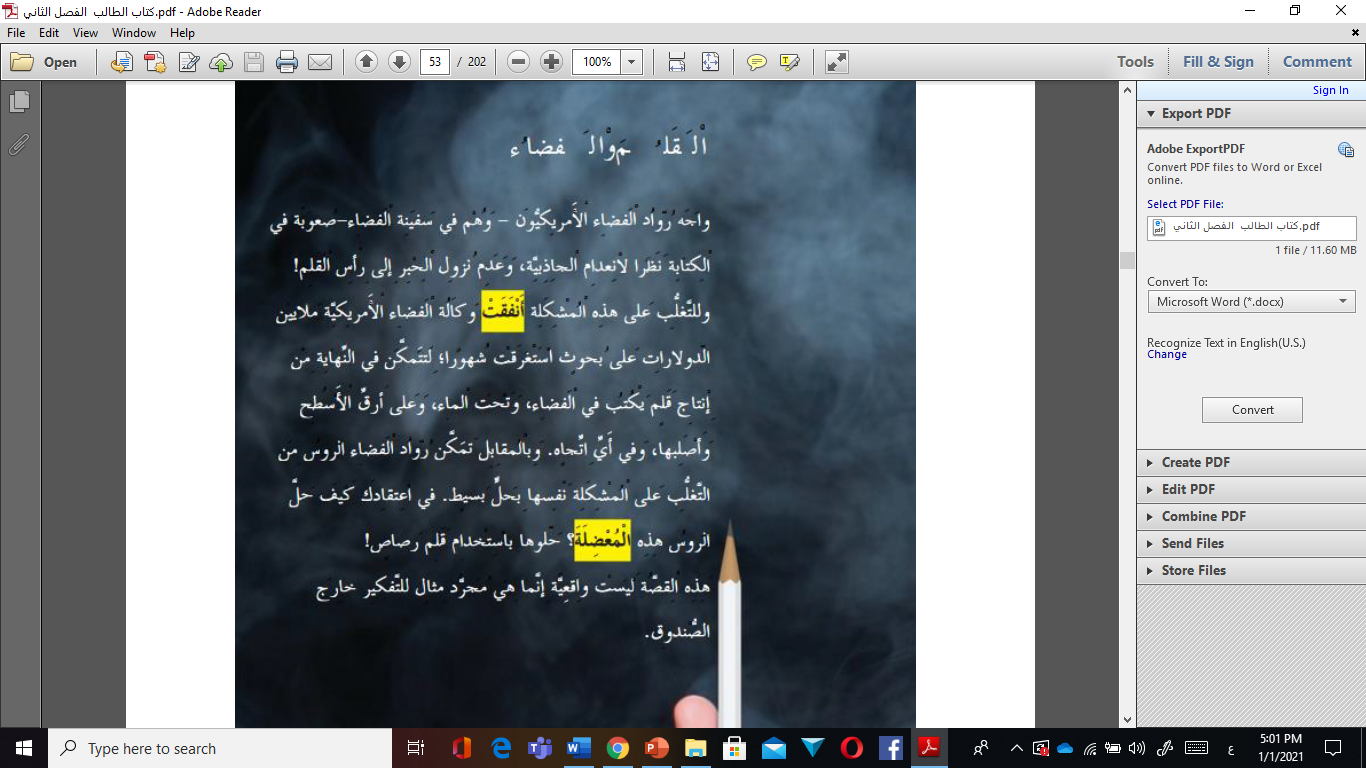 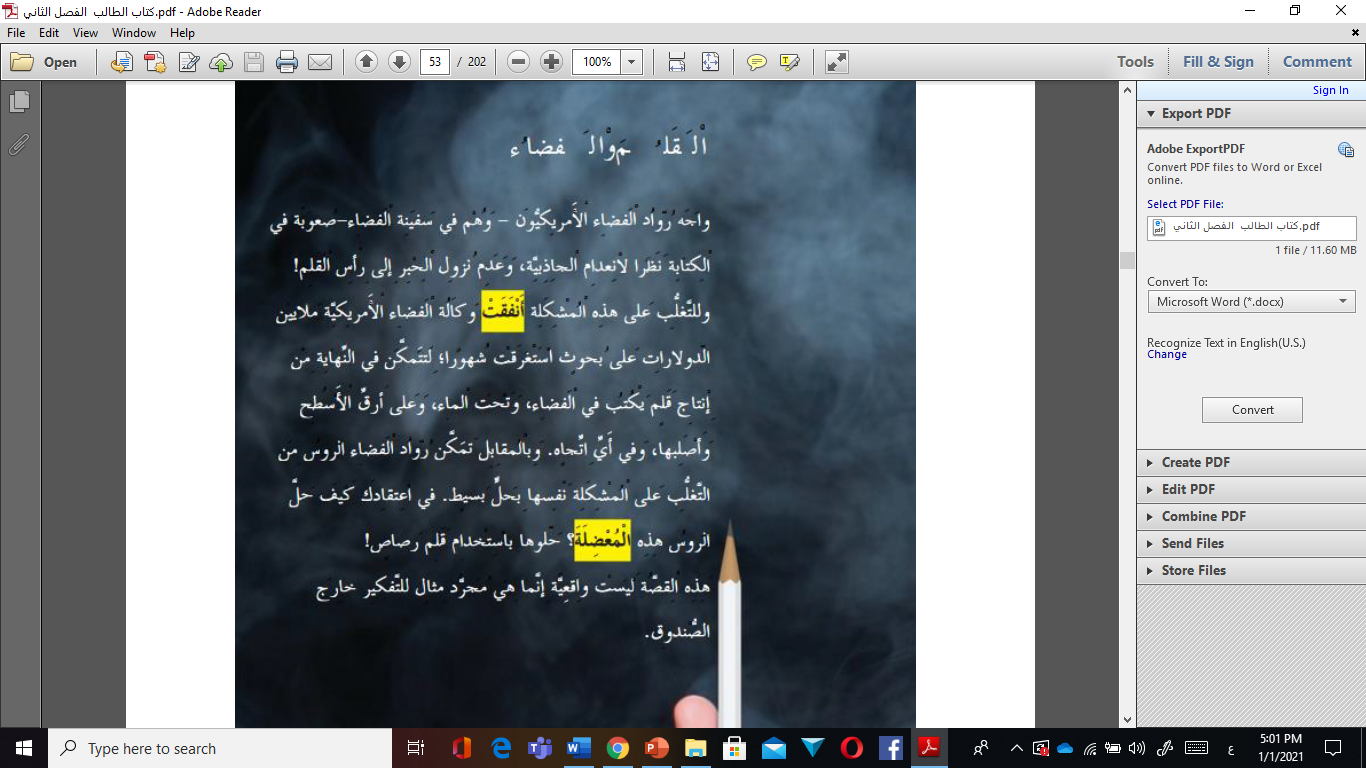 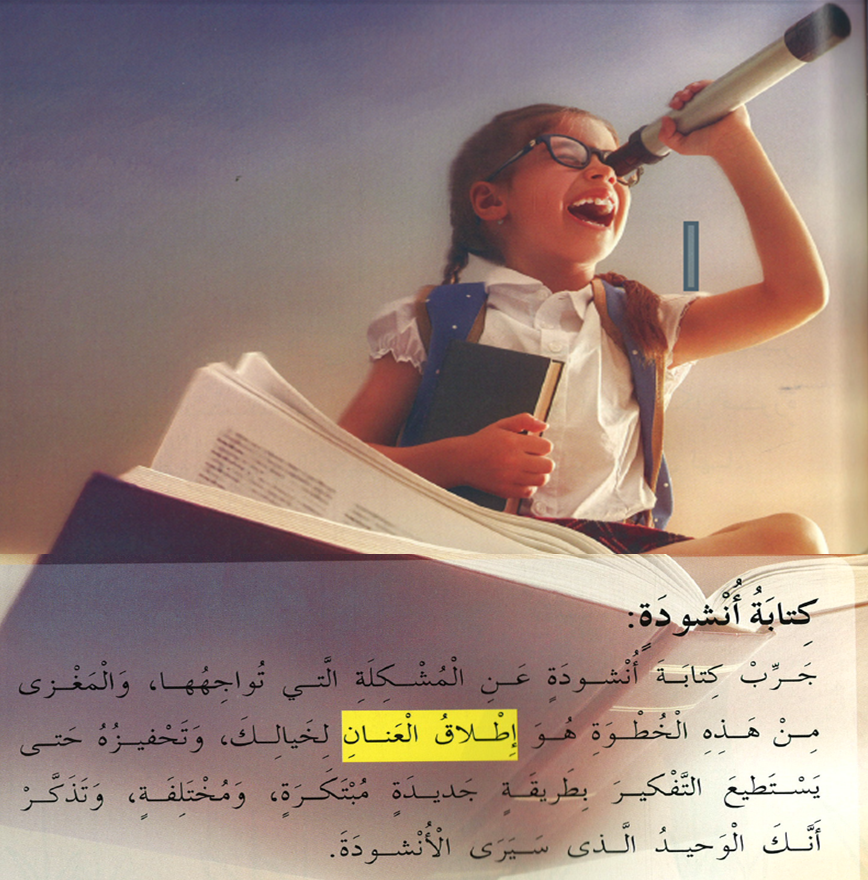 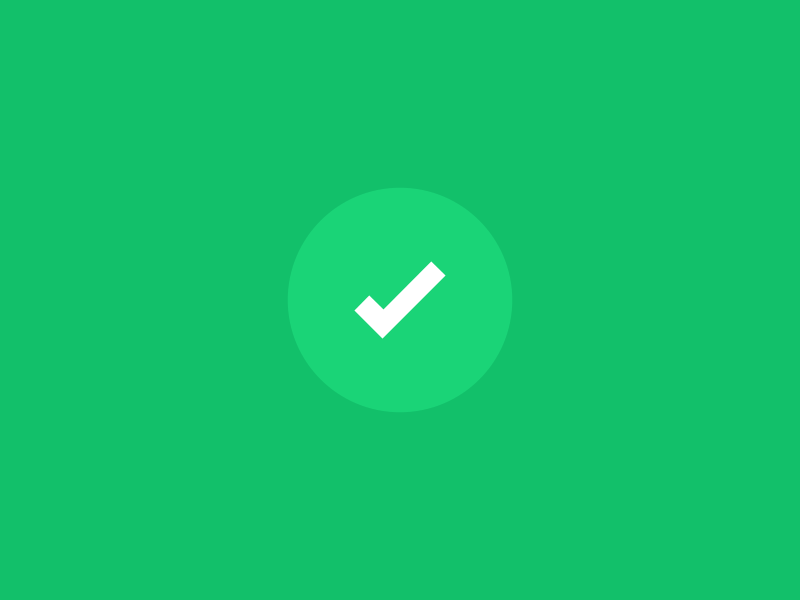 عرض الدَّرس
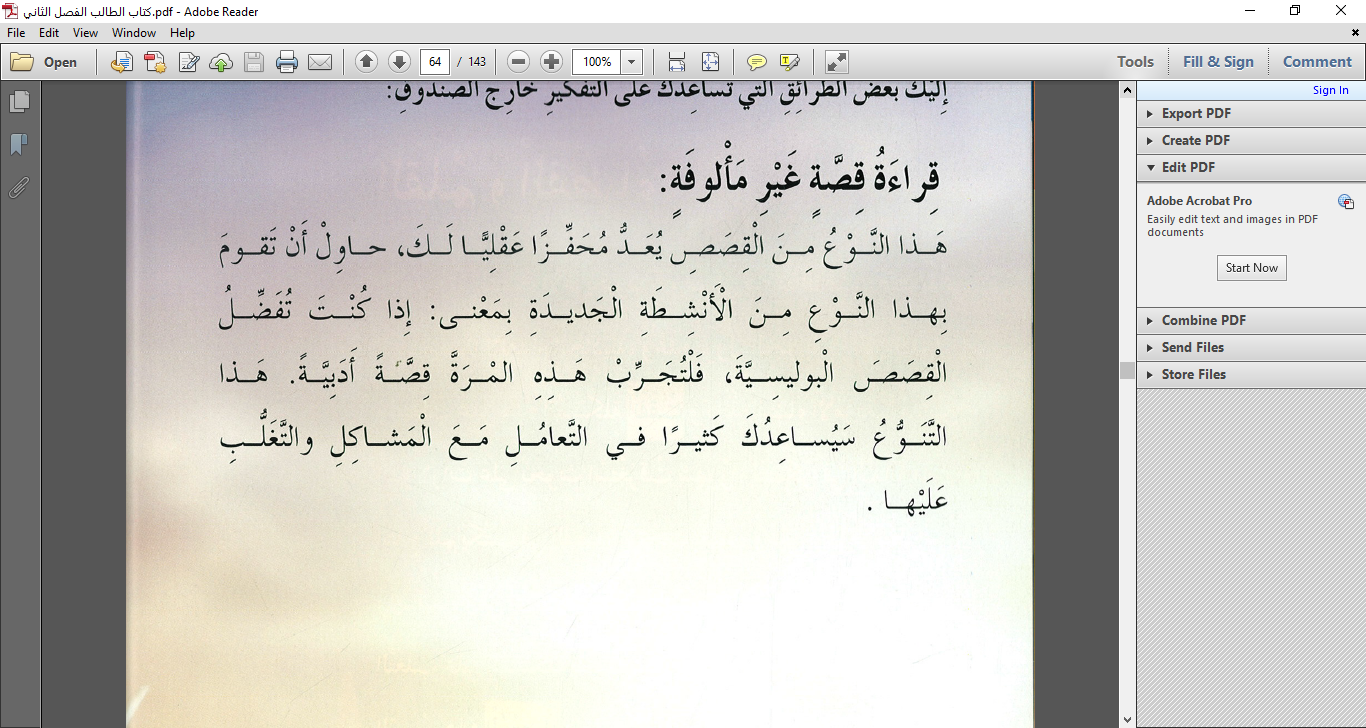 *بَعْضَ الطَّرائِق التّي تُساعِد على التَّفكير خارِج الصُّنْدوق:.
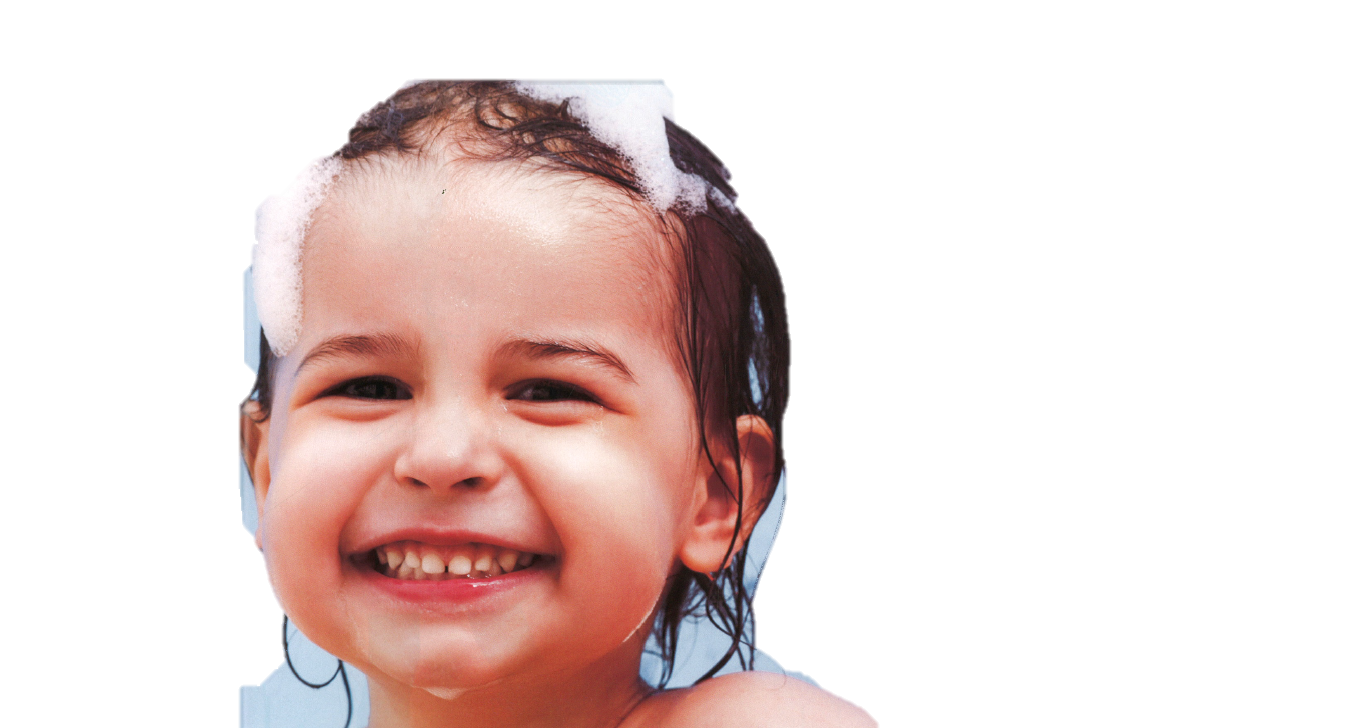 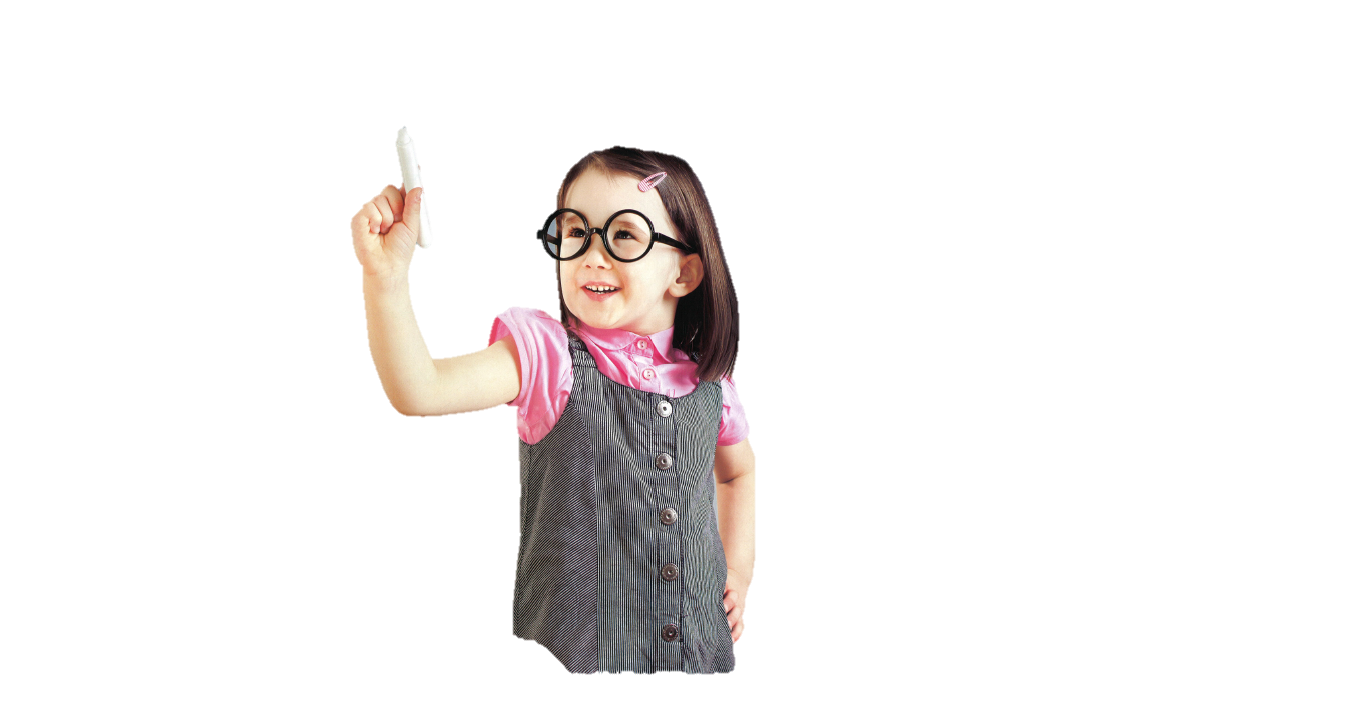 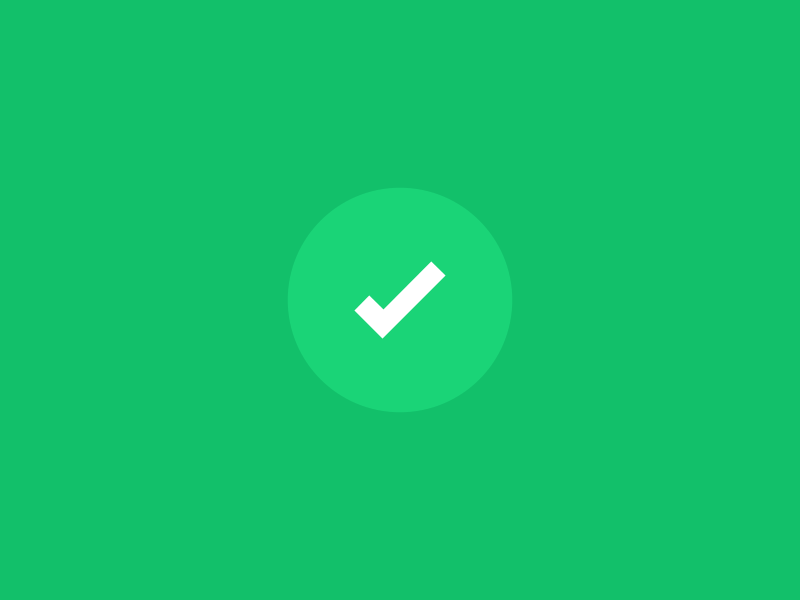 عرض الدَّرس
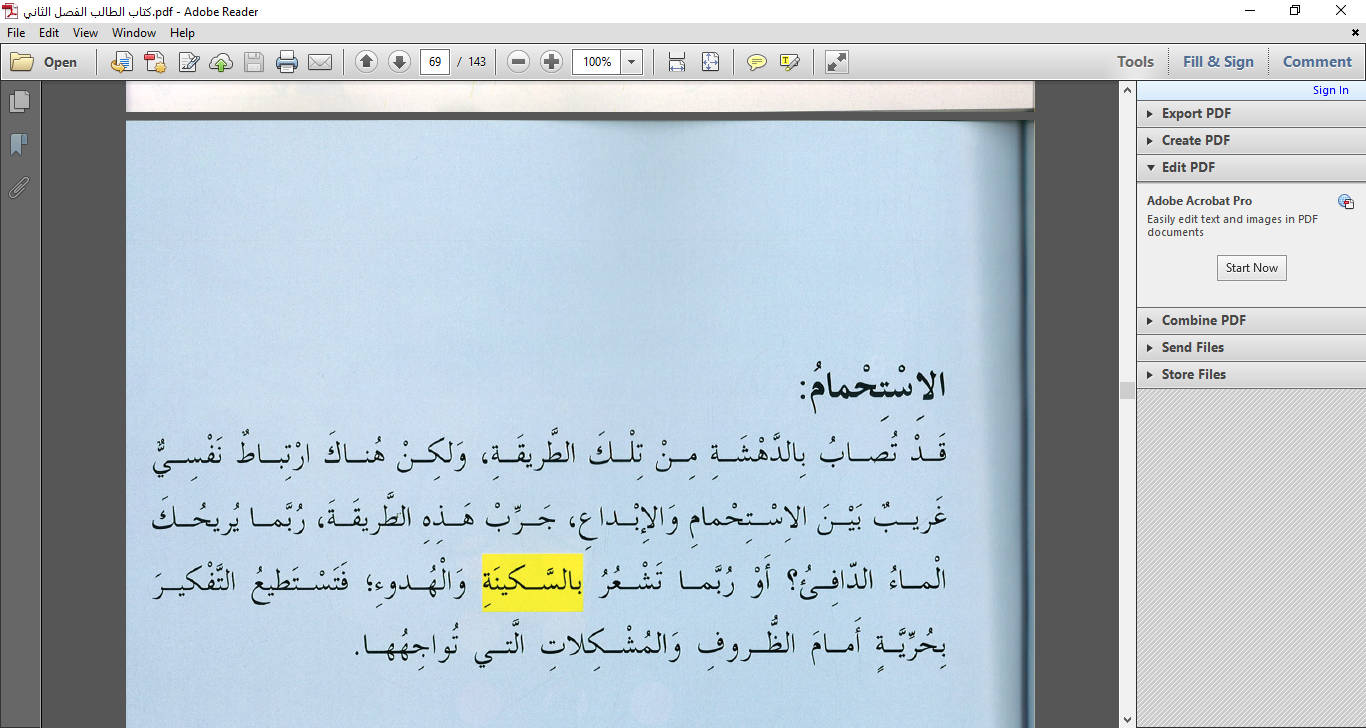 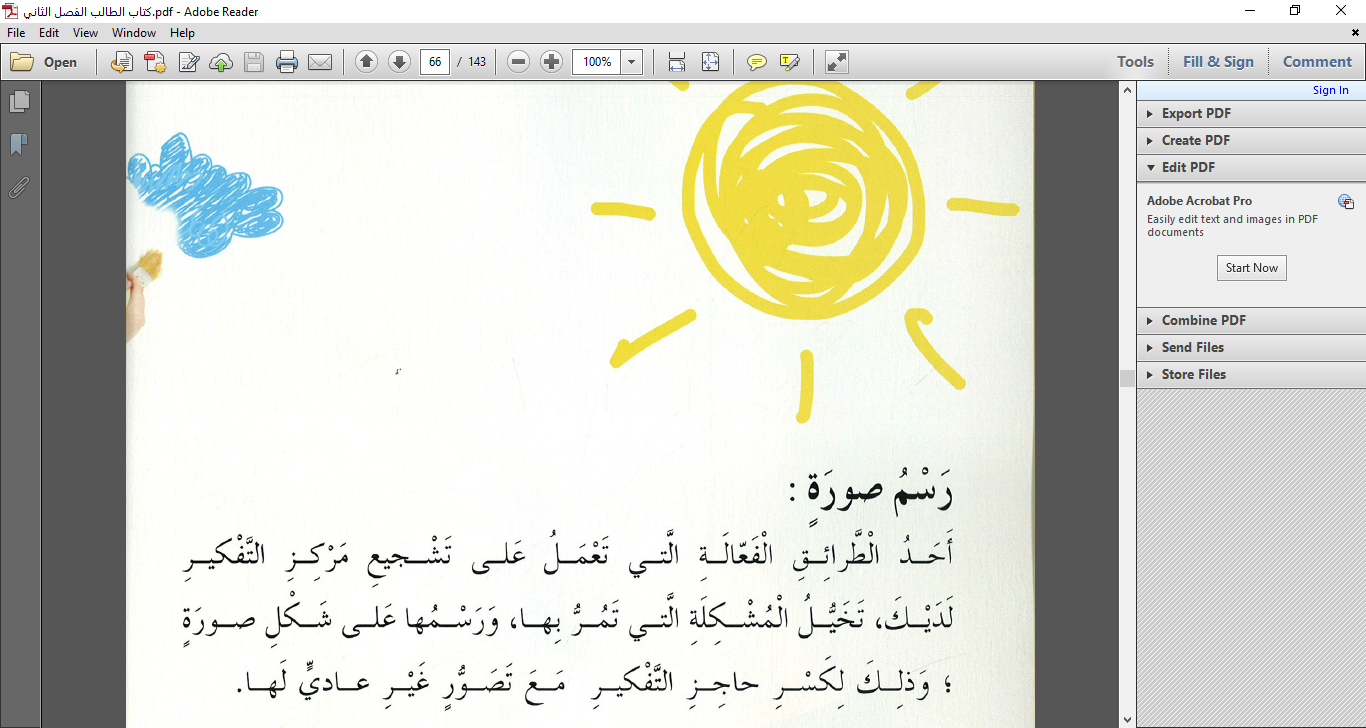 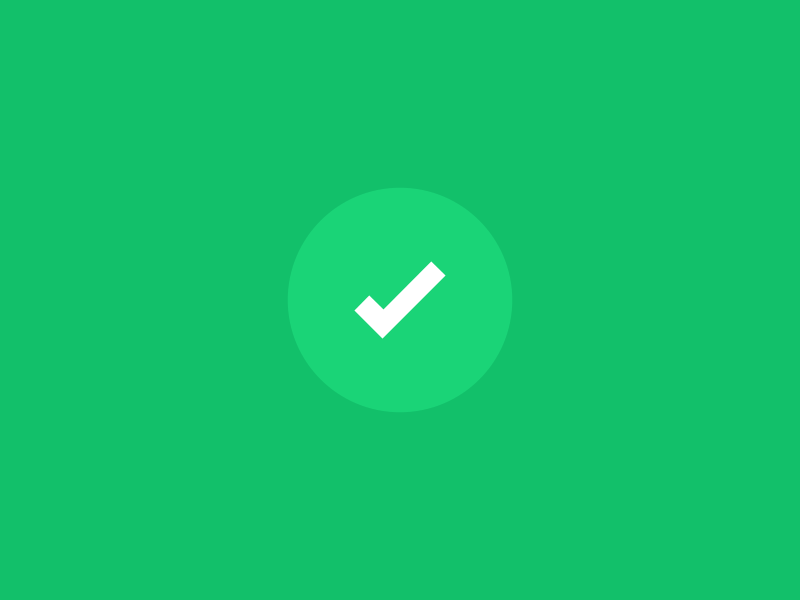 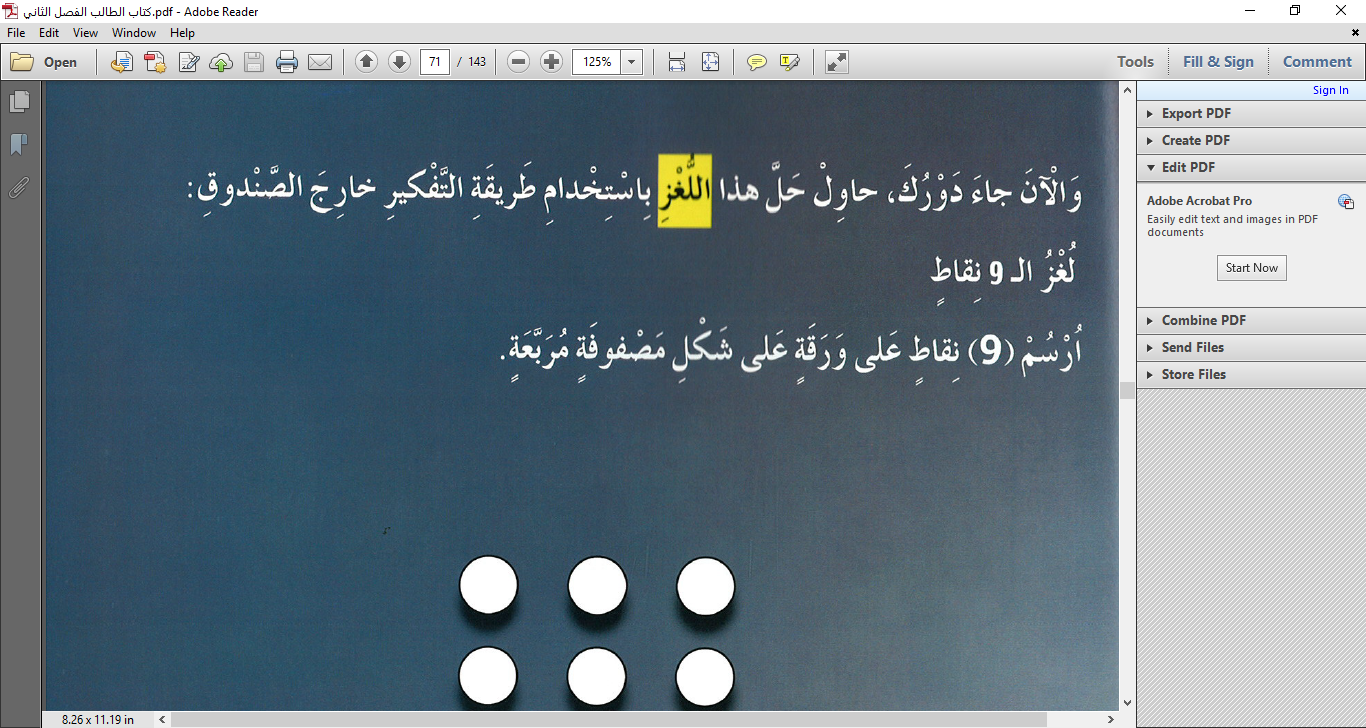 الأنشطة
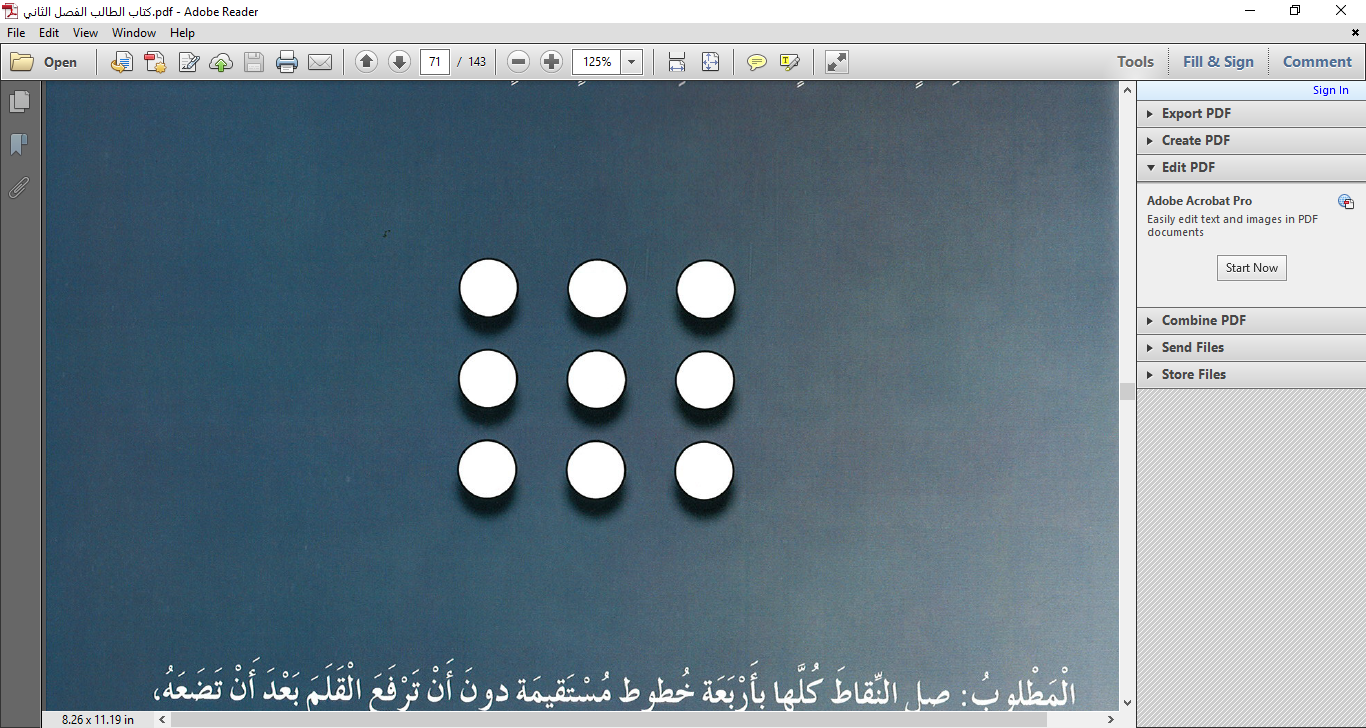 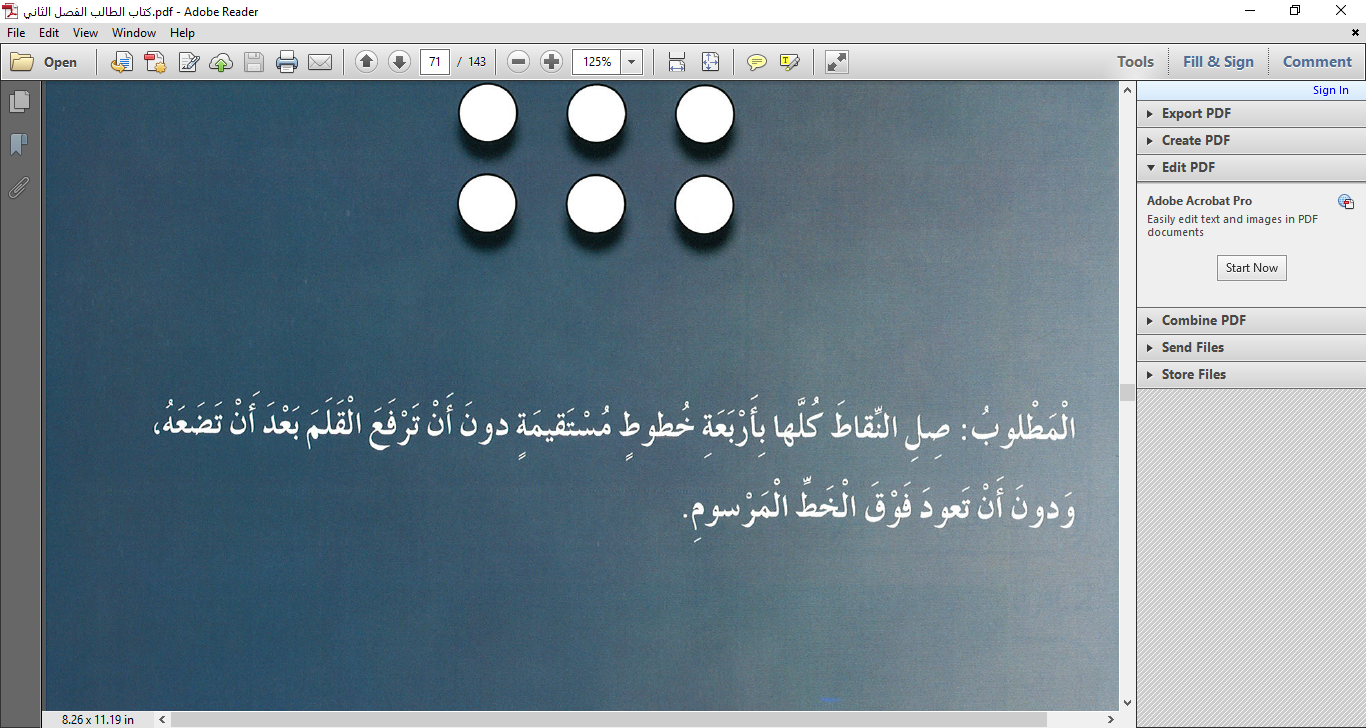 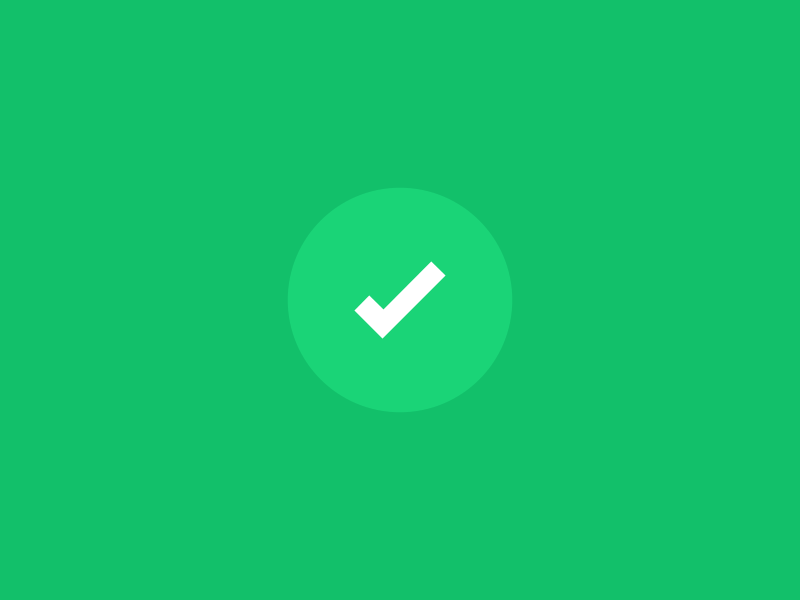 الأنشطة
*ما هُوَ التَّفكير خارِج الصُّنْدوق؟؟
هُوأَنْ لا نَحْصُر تَفْكيرنا في حُدود مُعيَّنة ، وَنُفكر بِطَريقة غَير تَقْليدية .
* والإجابة عن الأسئلة حوله ، مع صياغة أسئلة .
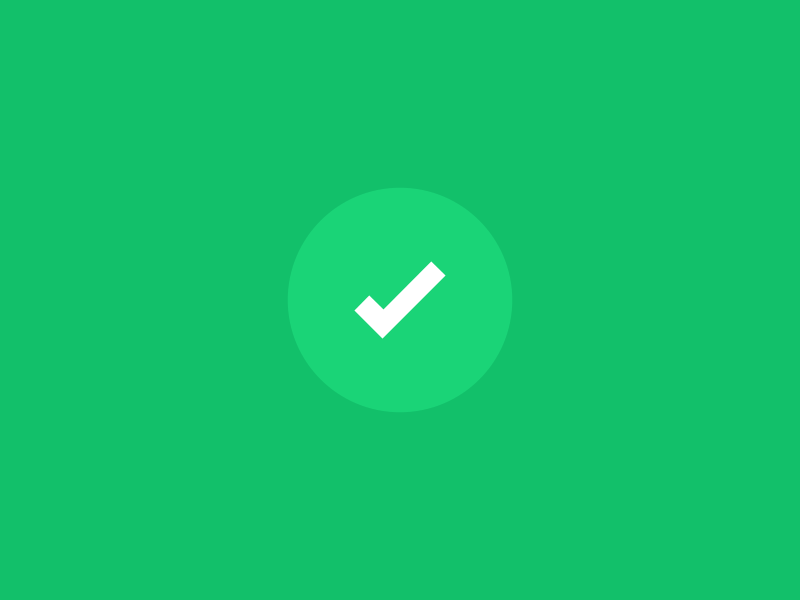 الأنشطة
*حَدد الْعِنْوان الفِرْعي لِلنص
التَّفْكير داخِل الصُّندوق.
التّفْكير خارِج الصُّندوق
* والإجابة عن الأسئلة حوله ، مع صياغة أسئلة .
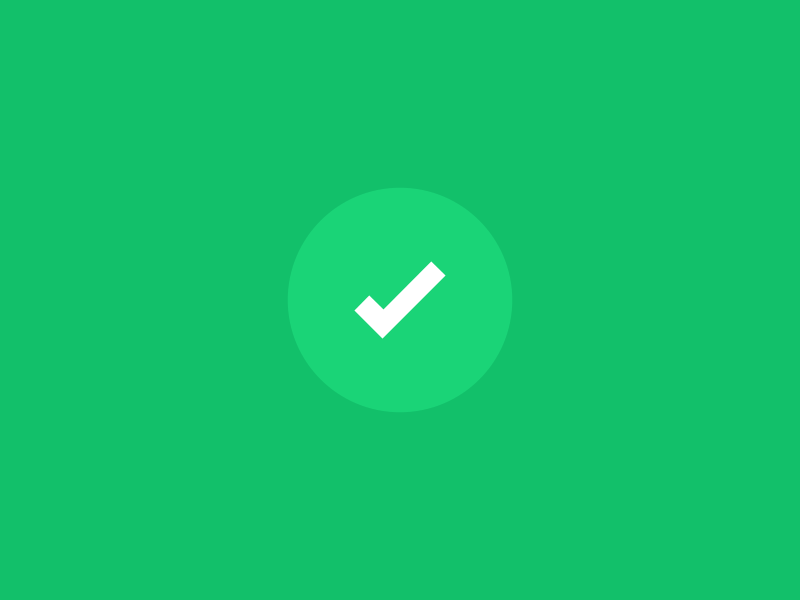 الأنشطة
*هَل التَّفْكير خارِج الصُّندوق تَفْكير نَمَطي ؟؟
لا
نَعم
* والإجابة عن الأسئلة حوله ، مع صياغة أسئلة .
*أجب عن السؤال التالي:
كَيْفَ نُفَكِّر خارِج الصُّنْدوق؟
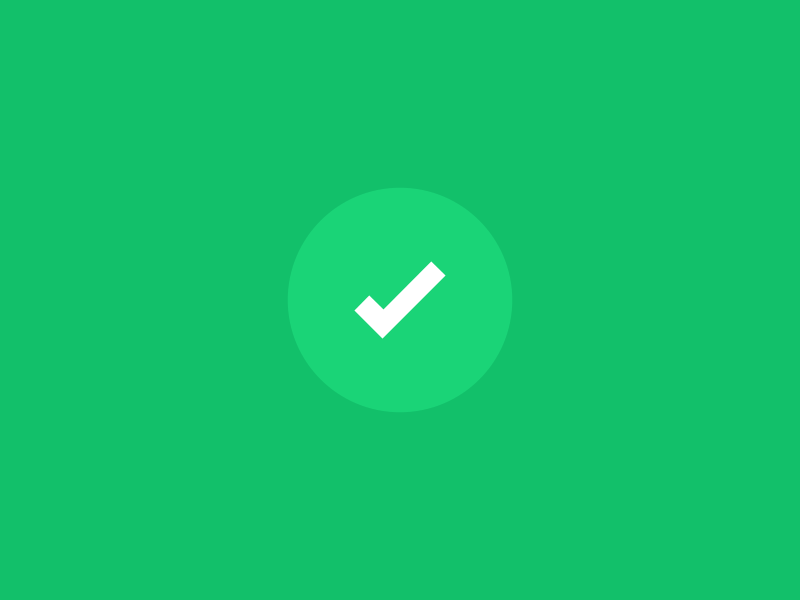 التَّغذية الرَّاجعة
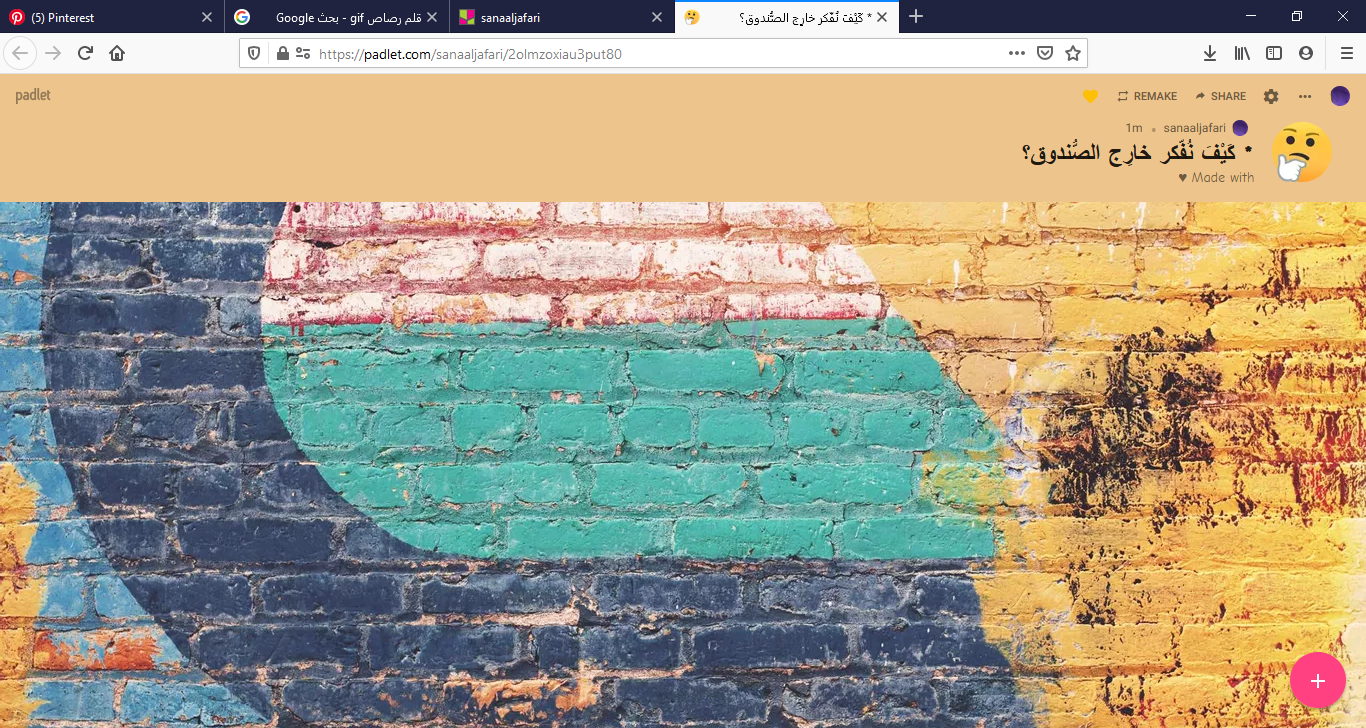 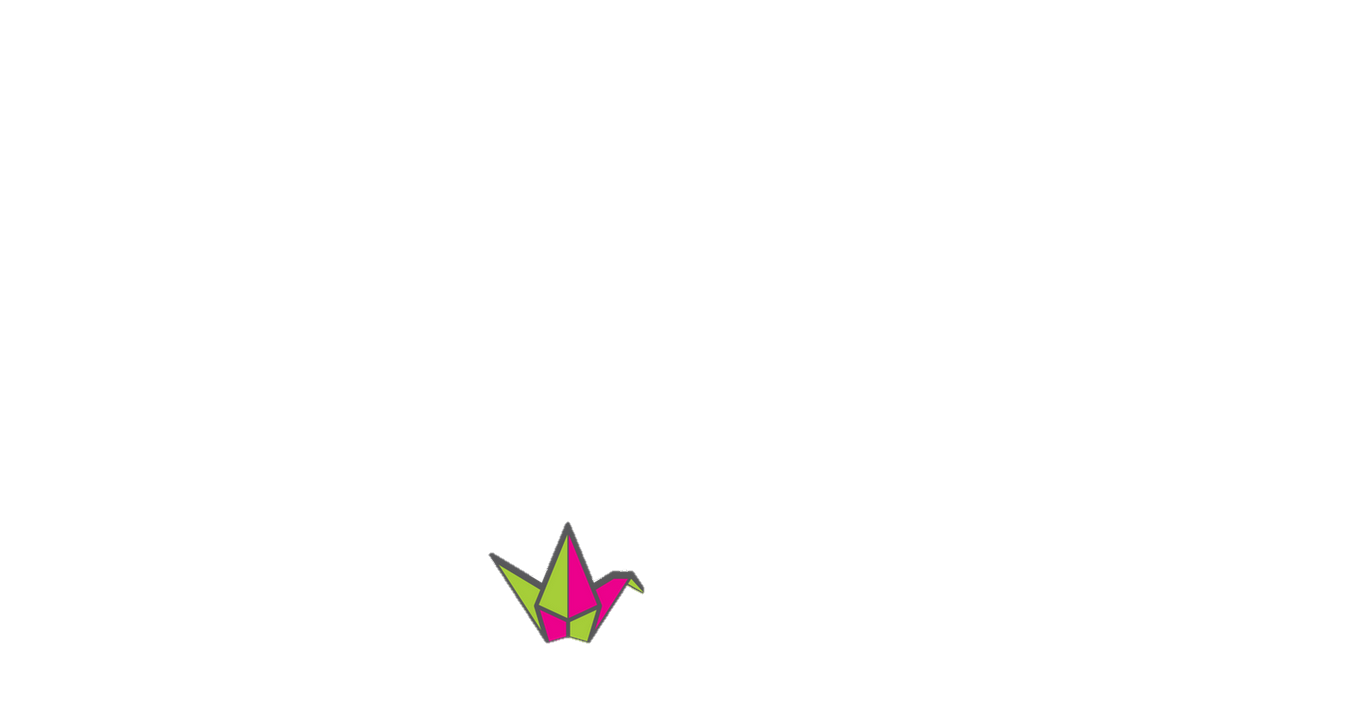 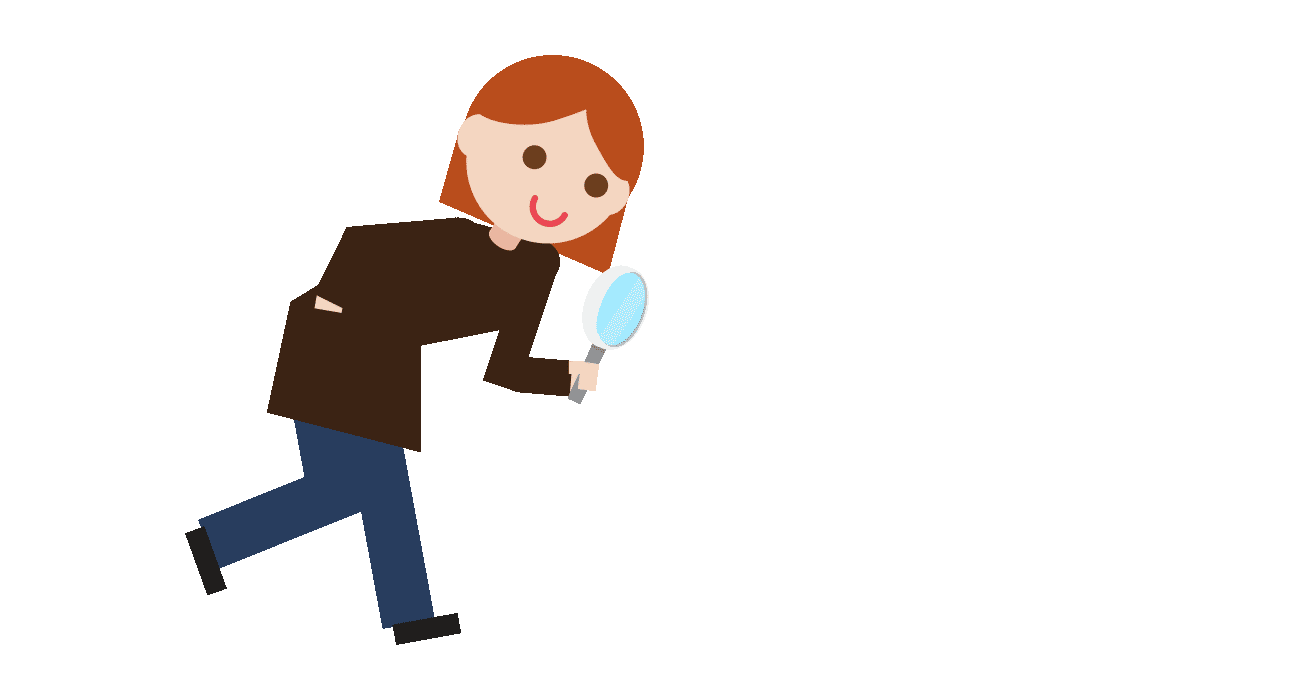 padlet
* والإجابة عن الأسئلة حوله ، مع صياغة أسئلة .
هل حققنا
أهداف اليوم؟
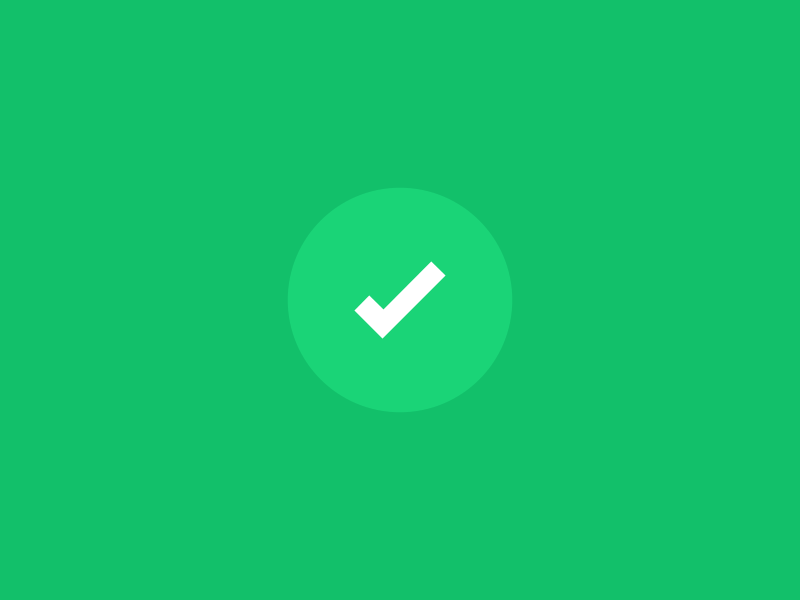 *  هل حَققنا أهداف درس اليوم؟
* قراءة النص، والإجابة عن الأسئلة حوله ، مع صياغة أسئلة .
عبر عن  
شعورك
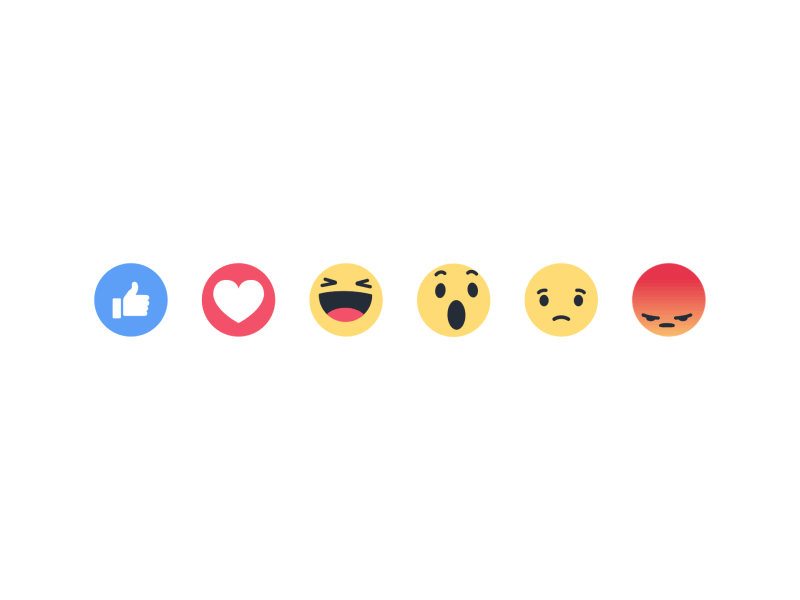 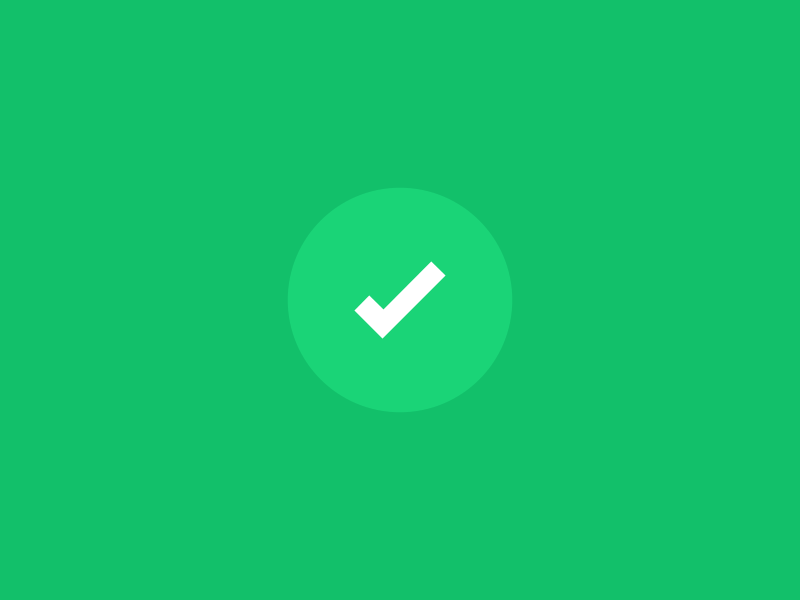 *عَبِّر عَنْ شُعورَك يا بَطَل:
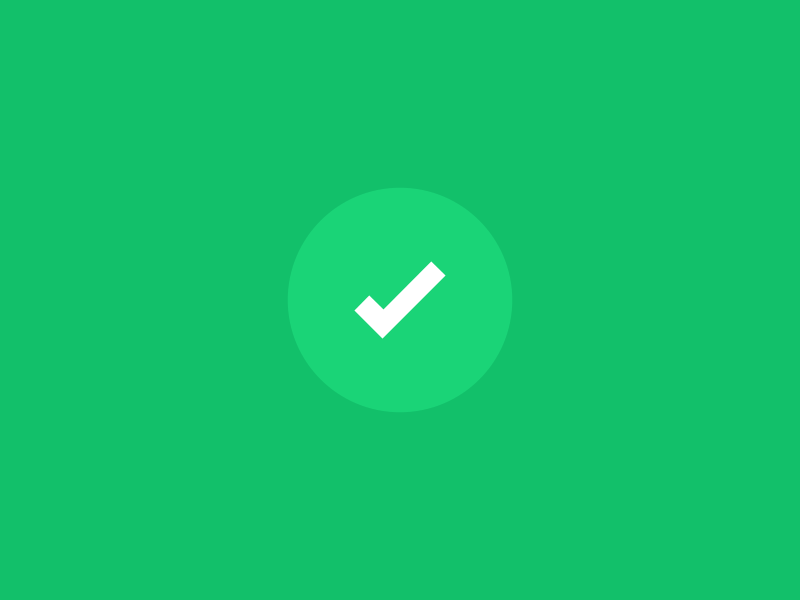 التَّواصل
للتواصل - المعلمة / سناء الجعفري.
تلجرام: t.me/Sanaa21
انستجرام: sanaa_ali1
واتساب / 0503770211
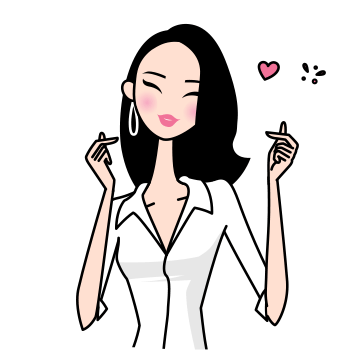